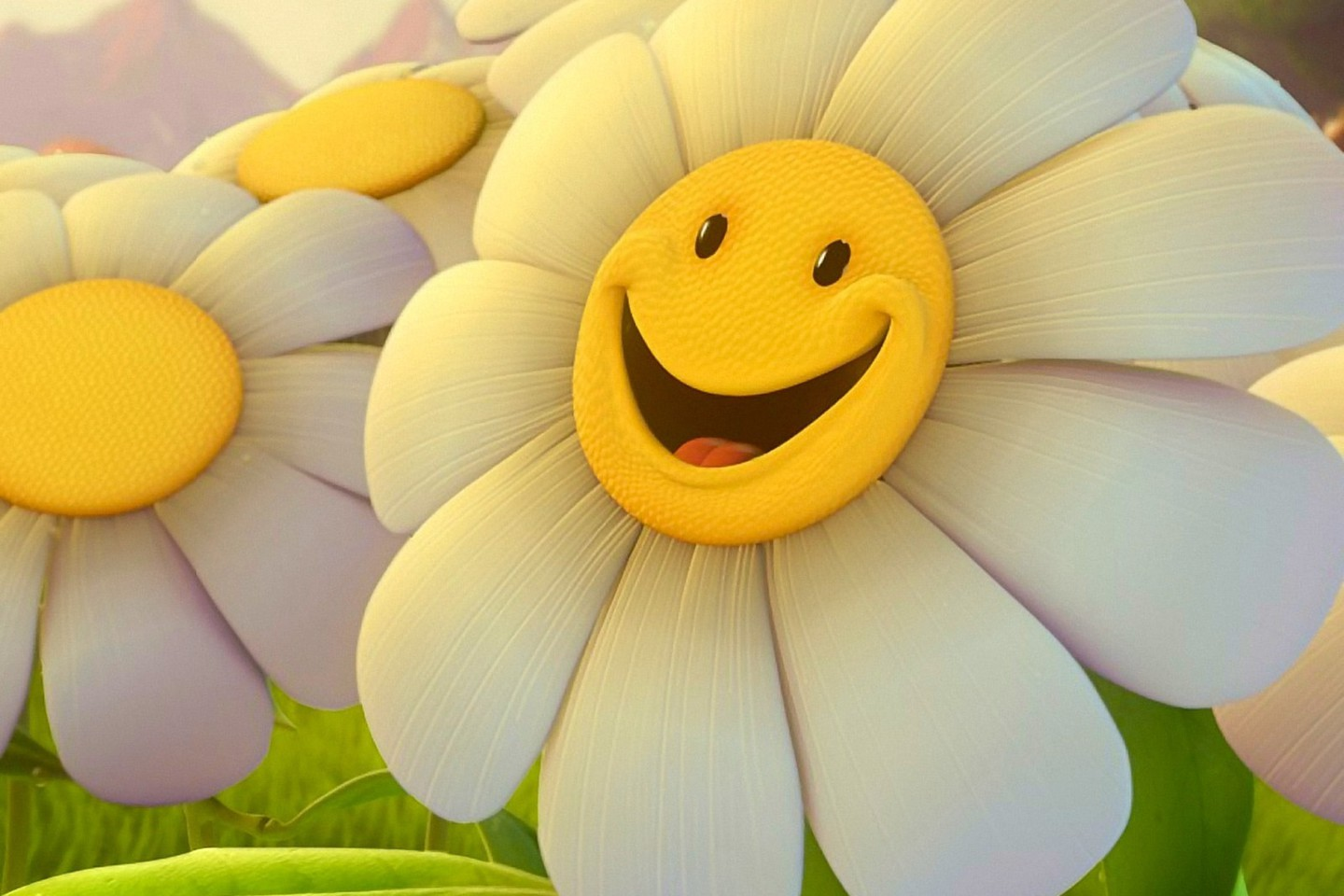 Добрый день!
Задание 1. Работа в группах.
Определительныеместоимения
Задание 2 . Работа в группах
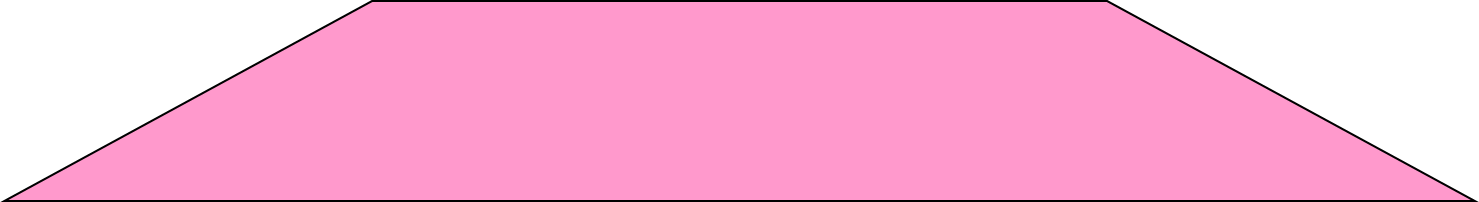 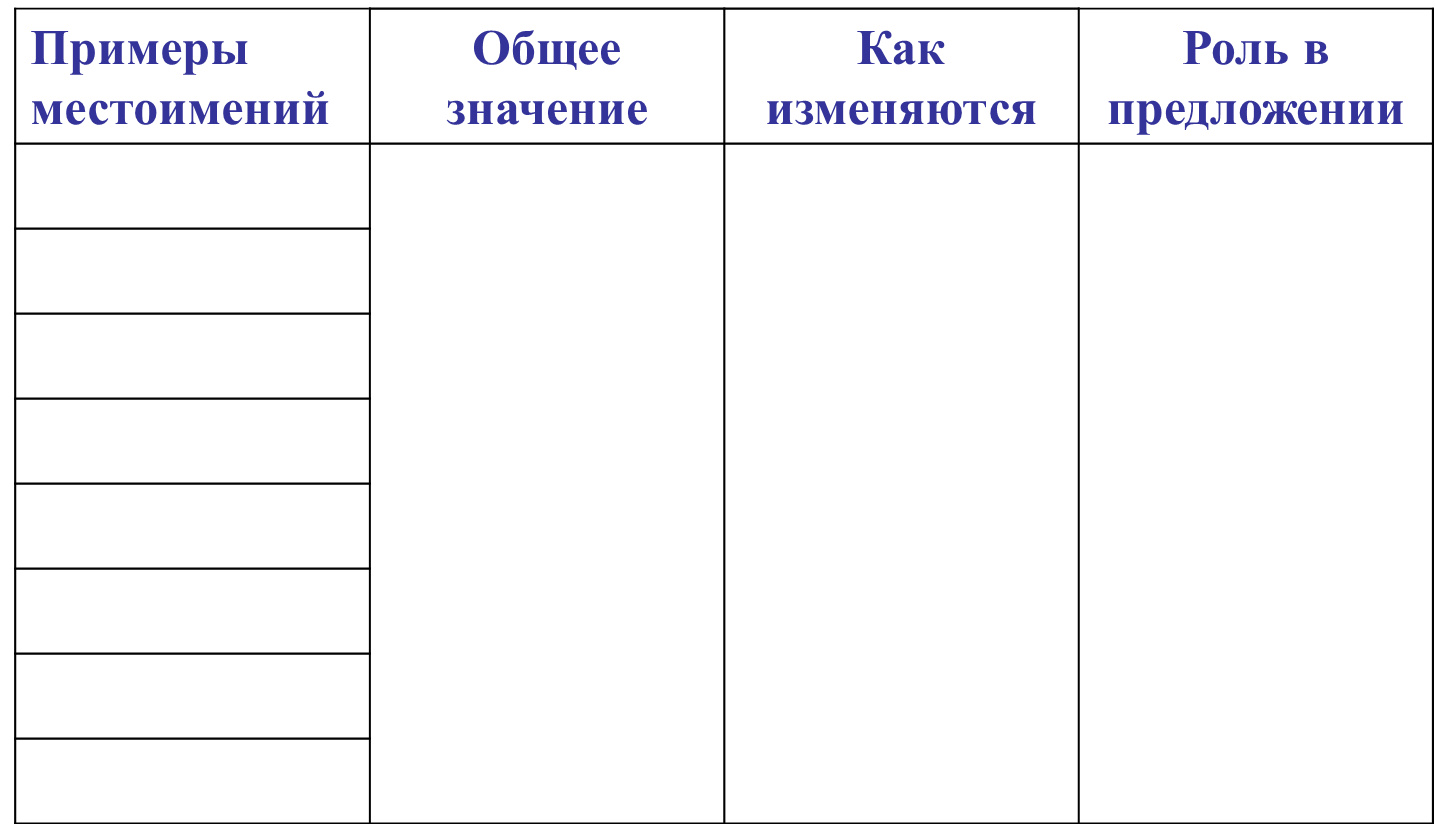 ВЕСЬ день  твержу, что ВСЯКИЙ   с малых лет
САМ должен КАЖДЫЙ день трудиться!
ЛЮБОЙ  ДРУГОЙ забудешь ты совет,
но помни САМЫЙ  главный: «Не лениться!»
ИНОЙ,  читая  это наставление,
определительные выучит местоимения.
 
Валентина Яроцкая
Задание 3. Работа в парах
Найдите определительные местоимения, подчеркните их как члены предложения.
Каждый год весна приходит такой, как в прошлом году, и никогда одна весна не бывает точно такой, как другая. (М. Пришвин) Казалось, вся природа хотела, чтобы брызнул дождь. (А. Чехов) Ребята дошли до самого леса.
Работа с учебником
Сравните падежные формы местоимений сам и самый. Упражнение 35
Помни!
Местоимение сам имеет значение «самостоятельно, без чьей-либо помощи»: Он сам все это начертил. Это местоимение чаще всего употребляется с существительными, обозначающими одушевленные предметы, или с личными местоимениями.
Местоимение самый обычно употребляется для уточнения при указательных местоимениях. В эту самую минуту сильный порыв ветра раздвоил тучу (Григорович)
Физкультминутка

Мы шагаем, мы шагаем.
Руки выше поднимаем,
Голову не опускаем,
Дышим ровно, глубоко.
Вдруг мы видим: у куста
Выпал птенчик из гнезда.
Тихо птенчика берем
И назад его кладем.
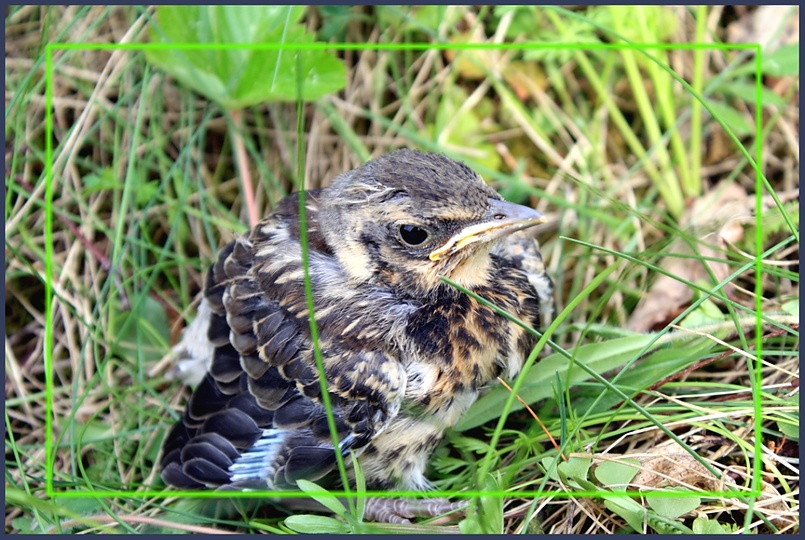 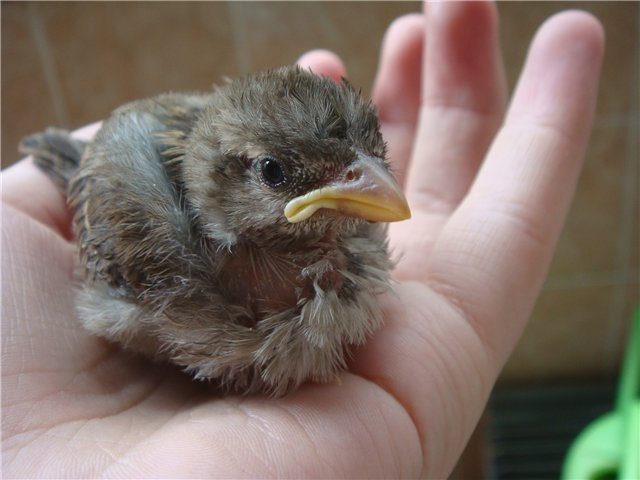 Задание 5.
Запишите рассказ школьника, вставляя подходящие по смыслу пропущенные определительные местоимения. укажите их грамматические признаки.
В походе
В прошлое воскресенье мы .......... классом ходили в поход. Накануне .......... волновались: вдруг пойдет дождь? Но учитель сказал, что поход состоится при .......... погоде. 
И вот мы в пути. У .......... из нас за плечами рюкзак с вещами и продуктами. А у меня в рюкзаке ещё и .......... спортивное снаряжение, поэтому мой рюкзак оказался .......... тяжёлым. Ребята вызвались мне помочь, но я решил, что справлюсь .......... .
Когда мы остановились на привал, то .......... нашлось дело. Одни ставили палатки, .......... разжигали костёр и варили кашу с тушёнкой. .......... знает, что в походе нет ничего вкуснее такой каши. 
Вечером .......... сидели у костра и пели песни. Хорошо в походе!
Рефлексия деятельности
- Какую цель перед собой ставили?
- Удалось ли достичь поставленной цели?
- Исследование какой темы вели на уроке?
- Перечислите  определительные  местоимения.
- Каковы особенности  определительных местоимений?
- Где можно применить новые знания?
- В чём были трудности?
Домашнее задание
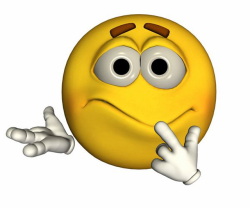 №1 Я сомневался при написании слов. Я допускал ошибки, путался, выполняя предложенные задания.
1-й уровень сложности: §6 выучить правила, упражнение 37  задание 2.

№2 Я понял тему и могу работать по эталону.
2-й уровень сложности: §6 выучить правила, упражнение 37 задание 3.

№3 Я понял тему и могу объяснить другим.
3-й уровень сложности: §6 выучить правила, написать рассказ о птицах, которые живут в нашем городе. Используйте в своём тексте местоимения разных разрядов. Подчеркните определительные местоимения как члены предложения.
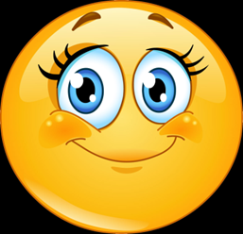 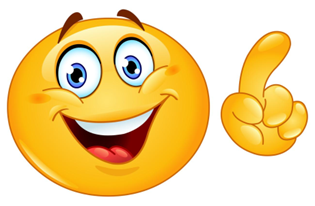 Я посмотрю на вас и выберу самый лучший нос.
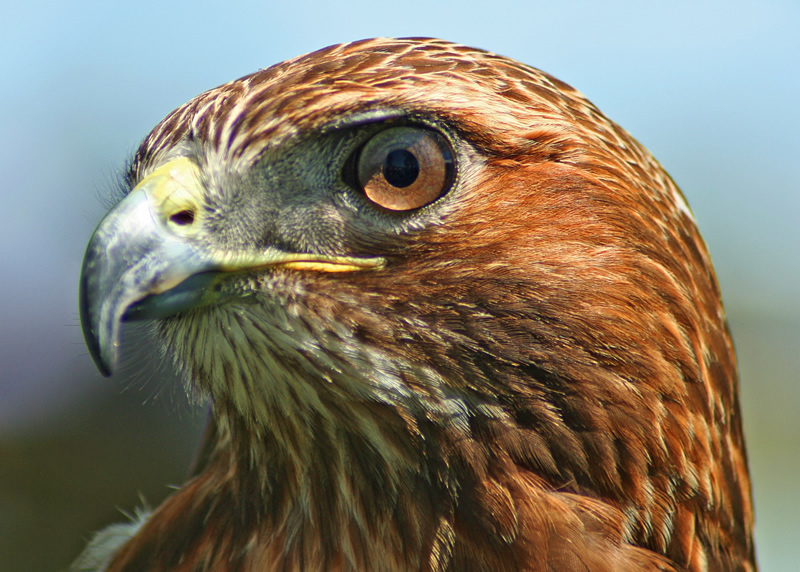 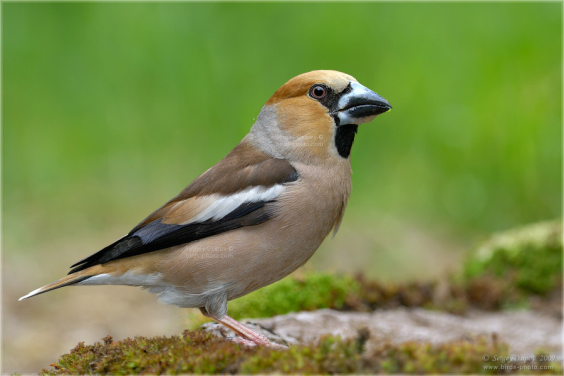 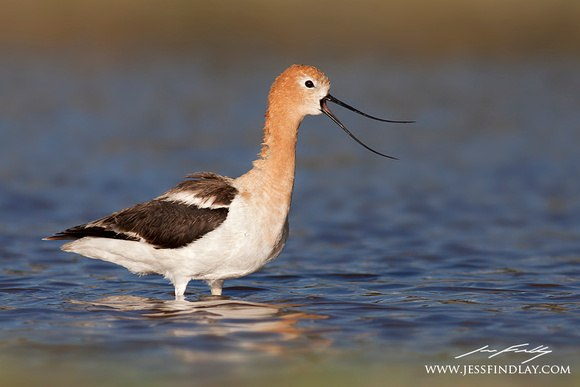 Шилонос
Дубонос
Ястреб-Крючконос
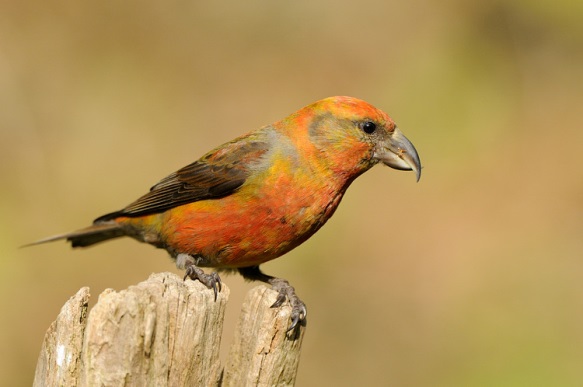 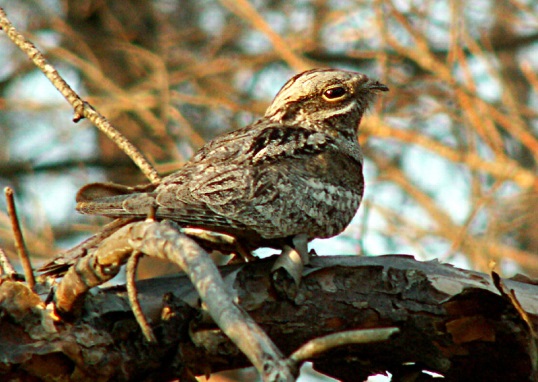 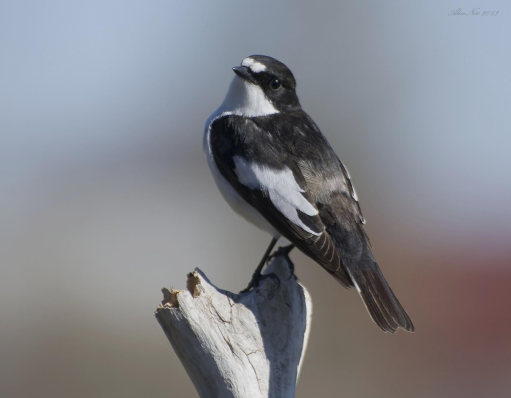 Крестонос
Сетконос
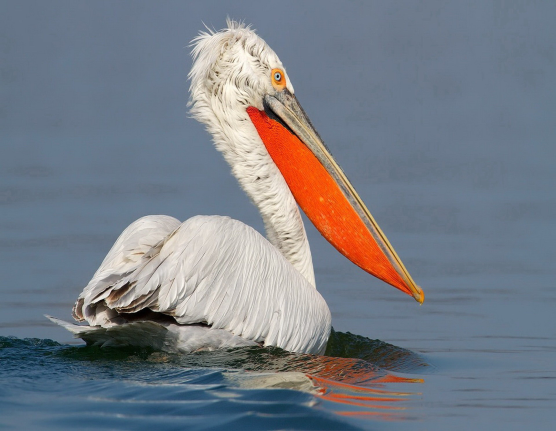 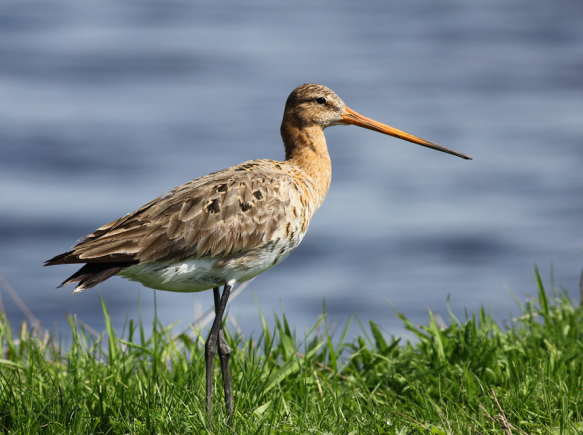 Мухолов
Мешконос
Долгонос